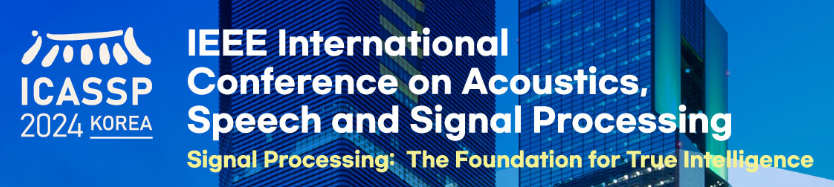 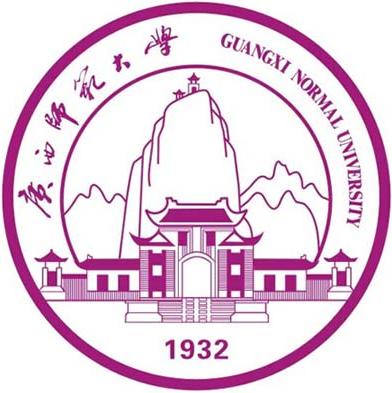 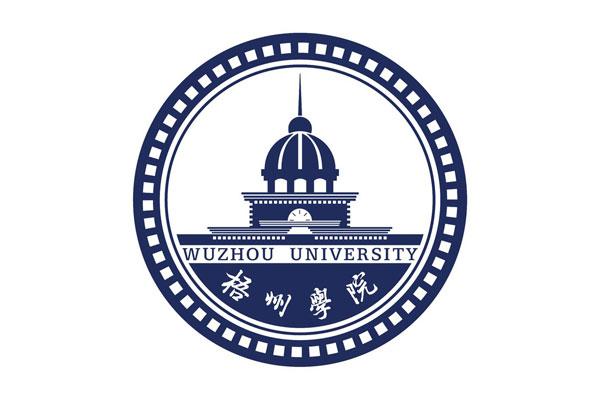 Visual Adapt For RGBD Tracking
Guangtong Zhanga,b, Qihua Liang*a,b, Zhiyi Moa,b,c, Ning Lia,b, Bineng Zhonga,b
a.Key Laboratory of Education Blockchain and Intelligent Technology Ministry of Education,
Guangxi Normal University, Guilin 541004, China.
b.Guangxi Key Lab of Multi-Source Information Mining & Security,
Guangxi Normal University, Guilin 541004, China.
c.Guangxi Key Laboratory of Machine Vision and Intelligent Control,Wuzhou University, 
Wuzhou 543002, China.
Depth
Template
RGB
Feature Extract
RGB
Search
Depth
Prompt RGBD Tracking
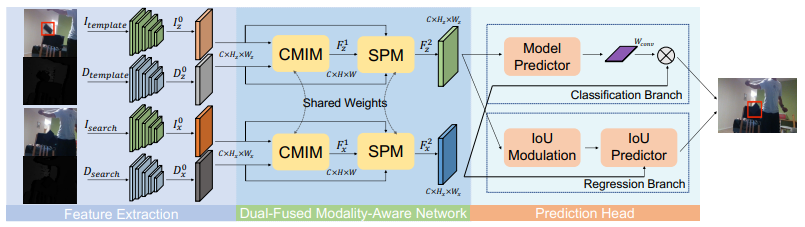 RGB Future
Extract
RGB
Future 
Fusion
Depth
Depth Future
Extract
DMTrack Pipeline
RGBD Tracking (existing)
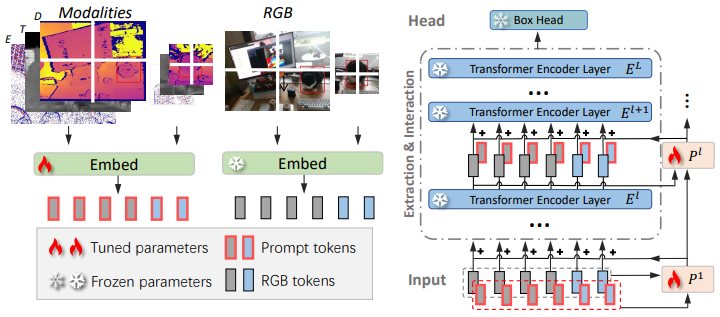 ViPT(CVPR2023) pipeline
RGB Module Encoder × 6
RGB
Template
Template
Template Frame
Fusion
Model
Depth
...
Predict
Transformer
 Encoder Layer
Transformer
 Encoder Layer
Depth Adapt
Model
Fusion
Model
Depth
Search
Search
Search Region
RGB
Tuned parameters
Frozen parameters
• We propose a novel Adapt RGBD tracker named Visual Adapt for RGBD Tracking (VADT). This frame work maintains RGB images as input to the RGB-based model and efficiently employs Depth information to assist RGB tracking via model fine-tuning.
• We introduce a data pathway called Depth Adapt Model (DAM), capable of efficiently extracting highly relevant features from RGBD data, thereby reducing the introduction of interference information caused by direct overlay of Depth features onto RGB features.
• The proposed VADT achieves state-of-the-art performance on two popular RGBD tracking benchmarks, including DepthTrack and VOT-RGBD2022.
RGB 
Template
Fusion
Module
DAM
DAM
Depth Template
RGB
Search
Conv Layer
Depth
Search
Conv Layer
RGB
Template
Template
...
Visual Encoder
Visual Encoder
Visual Encoder
Search
Search
Depth
Spatial Fovea
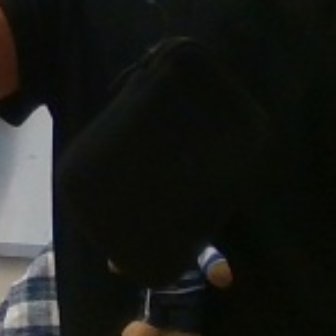 Template
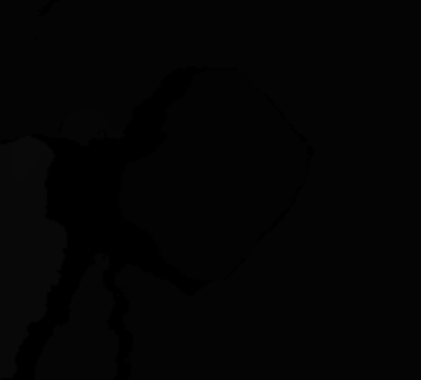 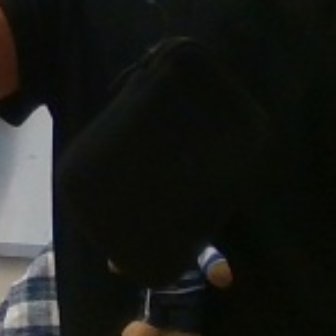 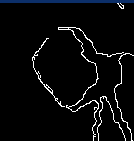 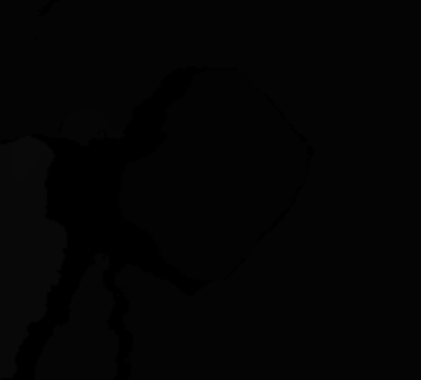 Adapt Template
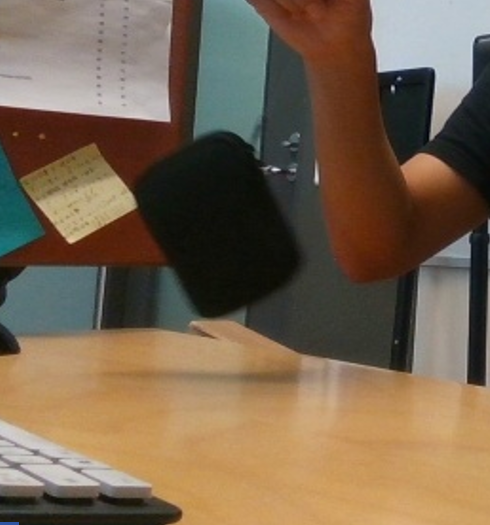 Conv Layer
Spatial Fovea
Search
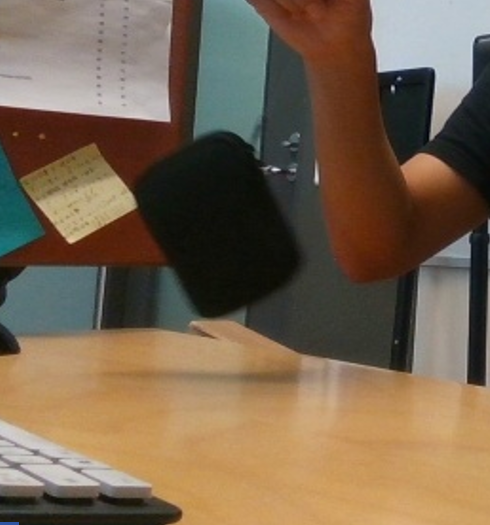 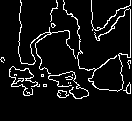 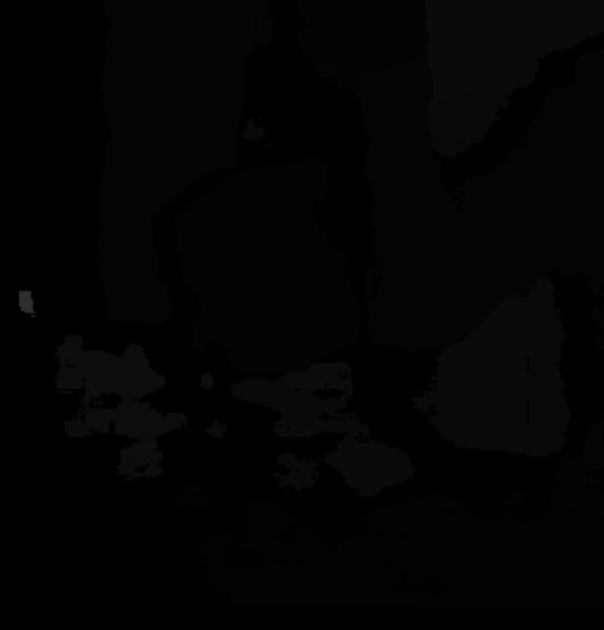 Fusion Module
Adapt Search
Visual Encoder
Visual Encoder
Visual 
Encoder
Fusion
Module
DAM
DAM
Template
Template
RGB
...
Search
Search
Depth
Depth Adapt Model
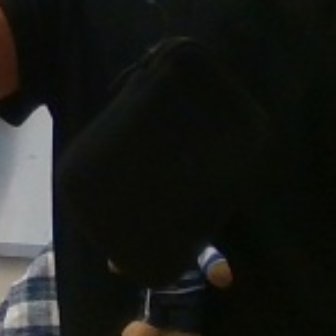 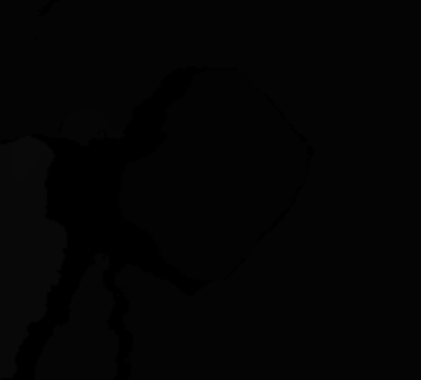 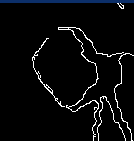 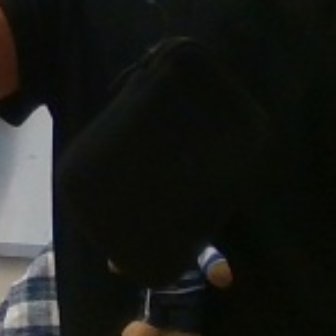 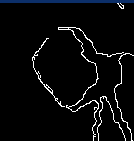 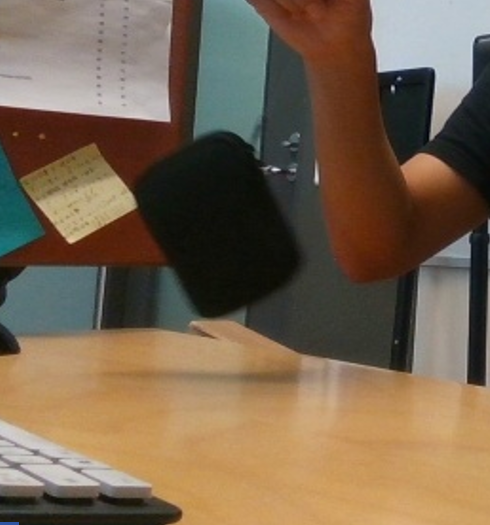 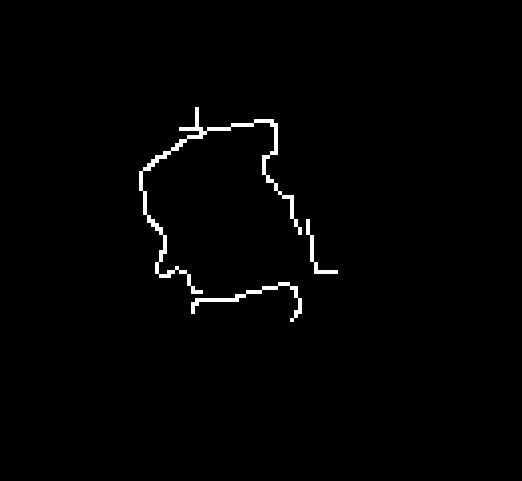 Conv Layer
Conv Layer
Adapt Temlpate
Cross 
Attention
Filter
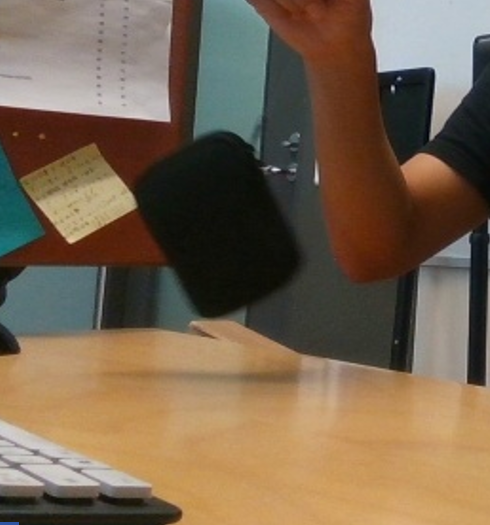 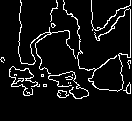 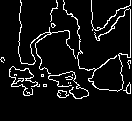 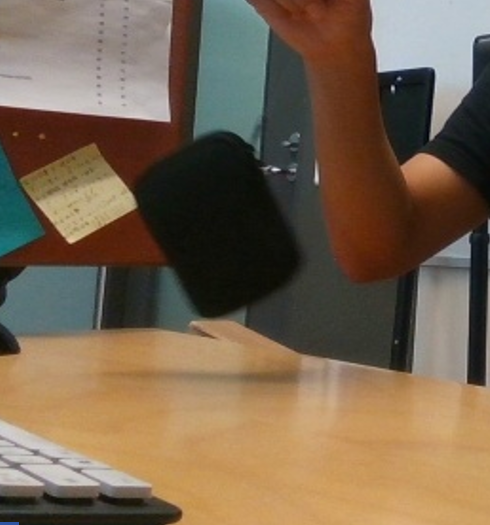 Adapt 
Feature Map
Attention
Top
Linear
Adapt Search
Experiments
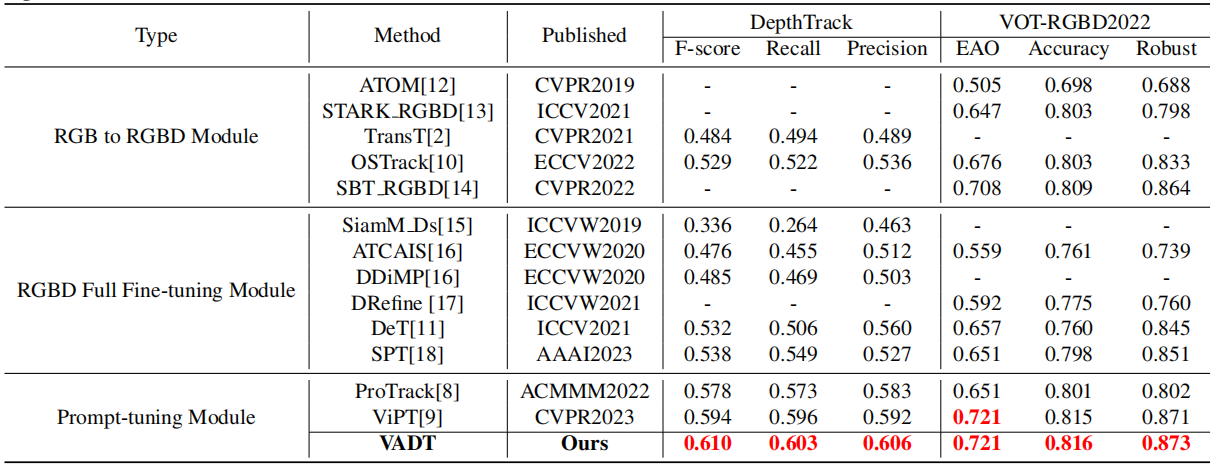 We compare our model with state-of-the-art models on the DepthTrack and VOT-RGBD2022 datasets. The best result is highlighted in red.
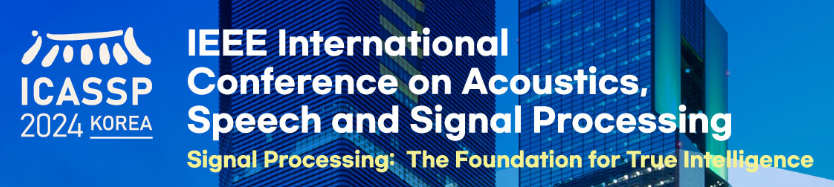 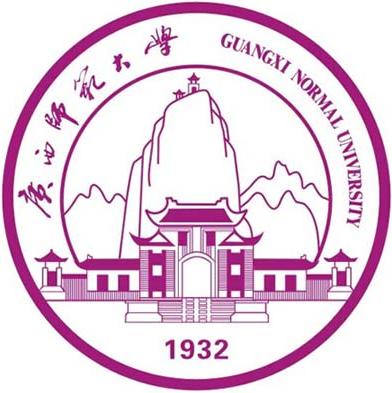 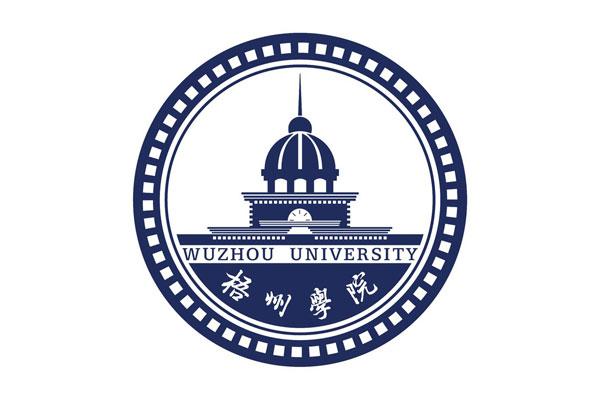 Thanks!